Simultaneous Integration of Product and Money Markets
Exploring the Relationship between Interest Rate and Income
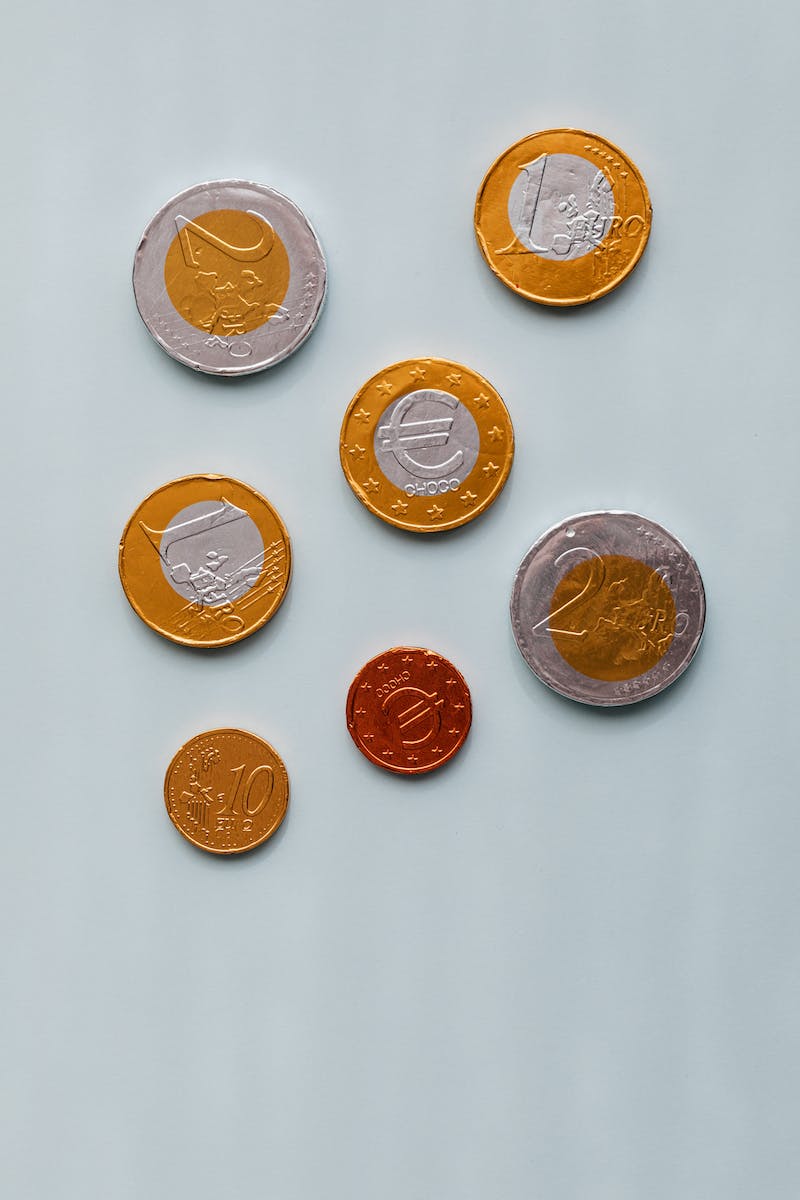 Introduction
• Model J1930: Reflects on the simultaneous integration of product and money markets.
• Sectors integration: Product market key, money market key.
• Equilibrium: Saving = Investment and Aggregate demand = Aggregate supply.
• Negative relationship: Rate of interest and income, rate of interest and investment.
Photo by Pexels
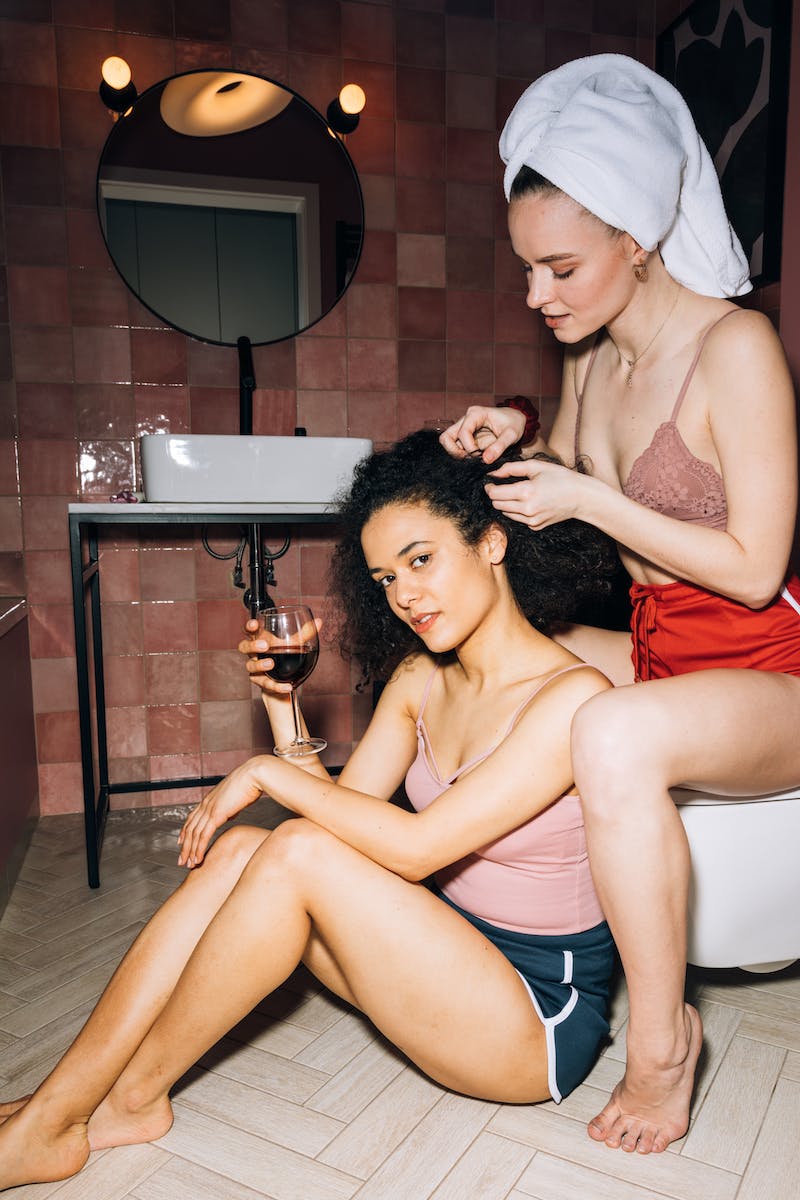 Equations for Two-Sector Model
• C + I: Consumption + Investment.
• I = S: Investment equals saving.
• C + I + G: Consumption + Investment + Government expenditure.
• C + I + G + X - M: Consumption + Investment + Government expenditure + Exports - Imports.
Photo by Pexels
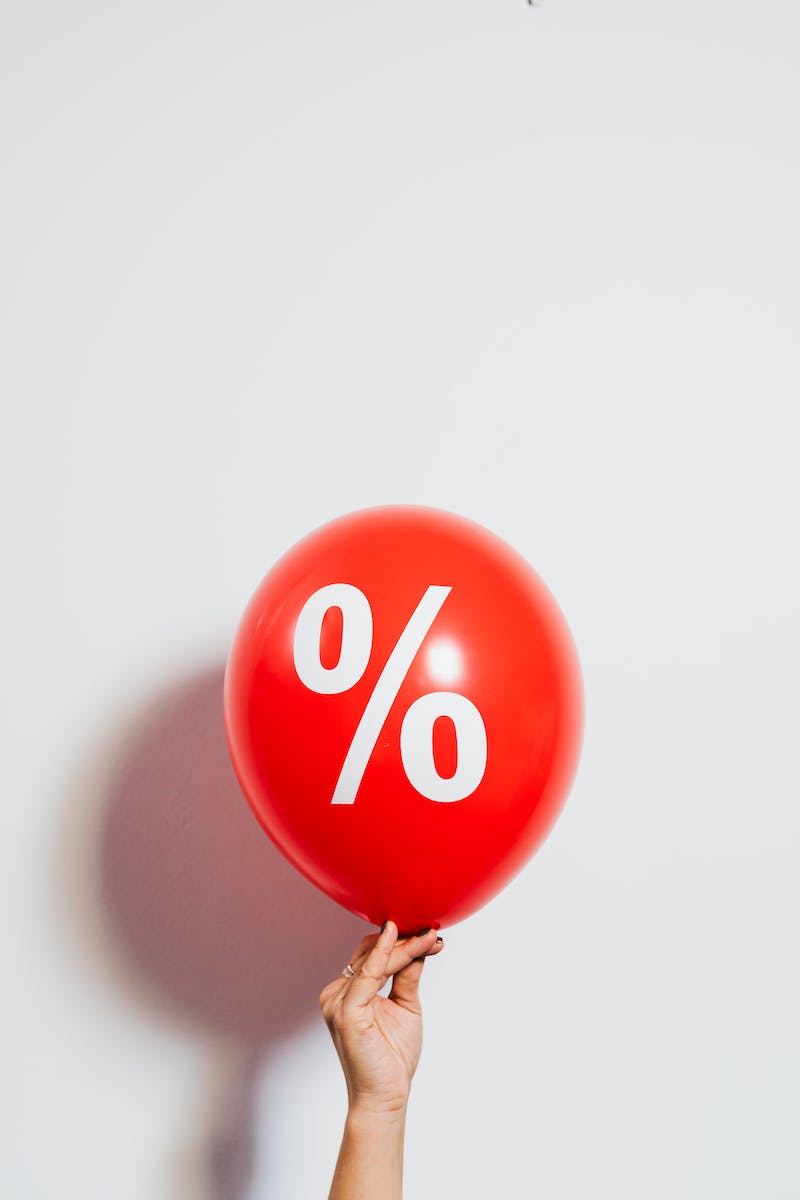 Relationship between Interest Rate and Income
• Negative relationship: Rate of interest and income.
• Positive relationship: Rate of interest and investment.
• Positive relationship: Rate of interest and consumption.
• Positive relationship: Rate of interest and government expenditure.
Photo by Pexels
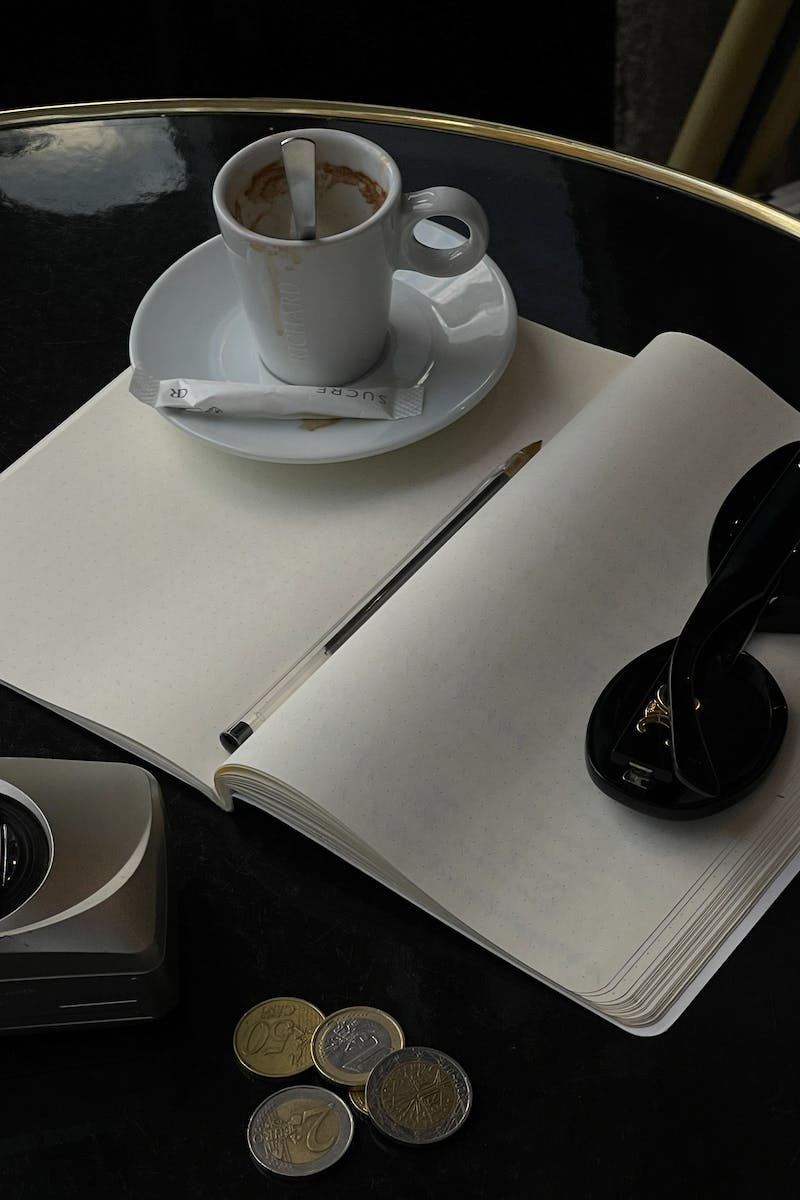 Liquidity of Money
• Money demand is the function of income and rate of interest.
• Is curve and L curve: Income and rate of interest on the axes.
• Positive relationship: Income and rate of interest for money demand.
• Negative relationship: Price level and money demand.
Photo by Pexels
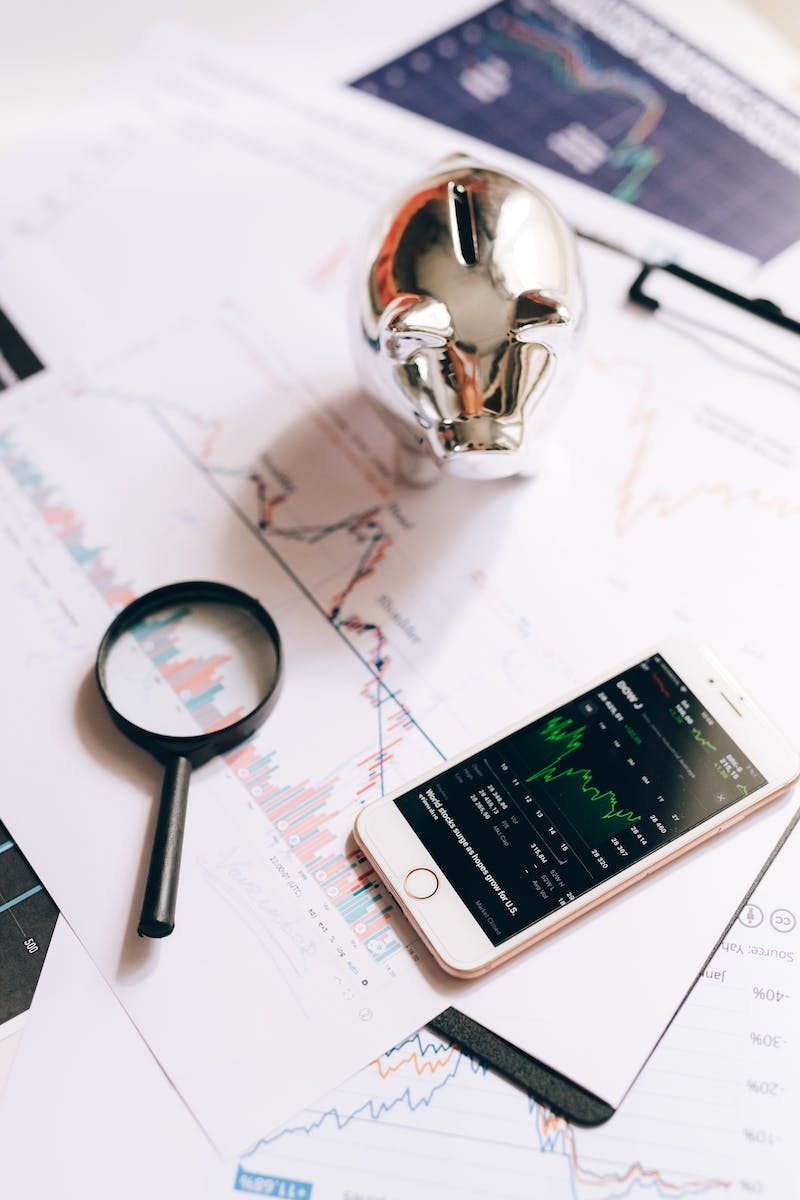 Effectiveness of Fiscal and Monetary Policy
• Effective fiscal policy: Steeper L curve.
• Effective monetary policy: Steeper Is curve.
• Fiscal policy: Shifts L curve, contraction or expansion.
• Monetary policy: Shifts Is curve, contraction or expansion.
Photo by Pexels
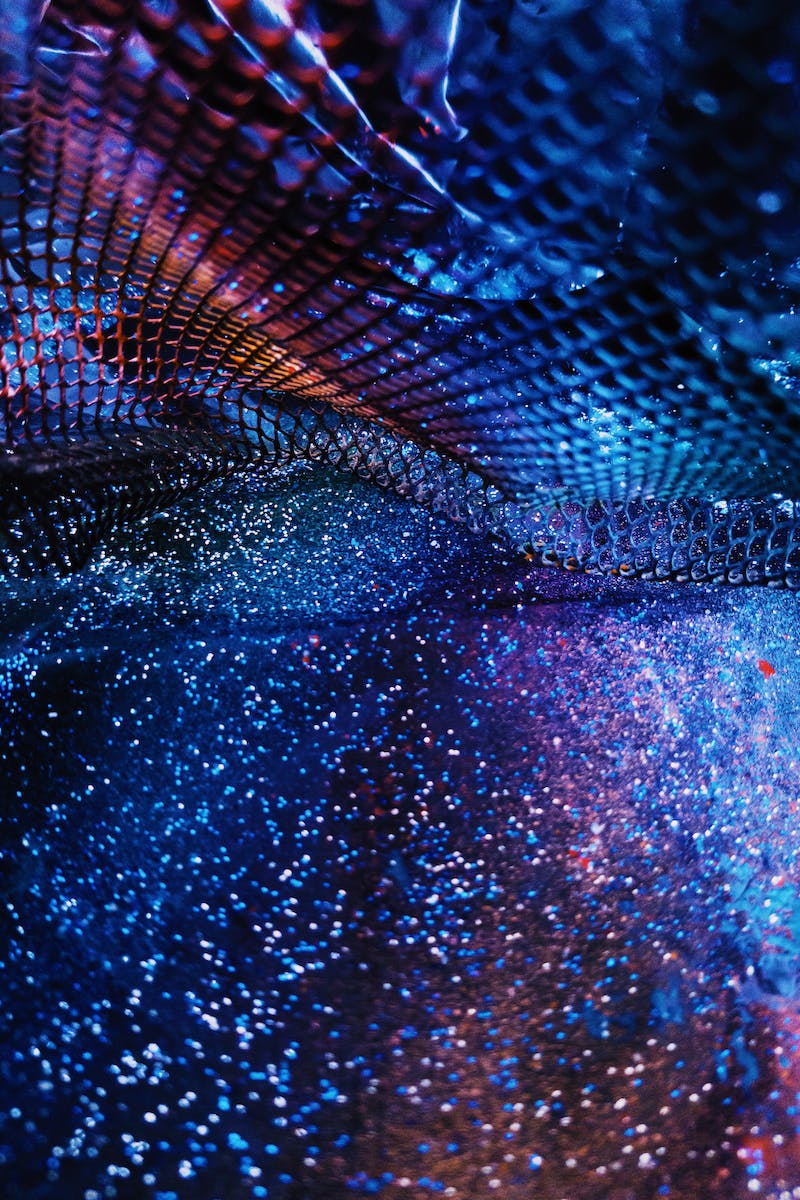 Conclusion
• Steeper curves: More effective policies.
• Vertical L curve: Totally effective monetary policy.
• Horizontal L curve: Less effective fiscal policy.
Photo by Pexels